清流の国ぎふSDGs
加盟事業所​
ペットボトルキャップでマグネットを作ろう！
NPO法人居宅支援きざはし
〒５０９－０１２３　各務原市鵜沼宝積寺町５－２

０８０－９７３９－６３３３　　　くごう
一緒に楽しく、リサイクルをしませんか？
作品教室（ワークショップ）開催依頼を承ります。
出張、イベント出張、この建物での開催も。
日時、時間はご相談ください。
経費は１つの作品につき、実費１００円。
作品作りに係る時間は約３０分です。
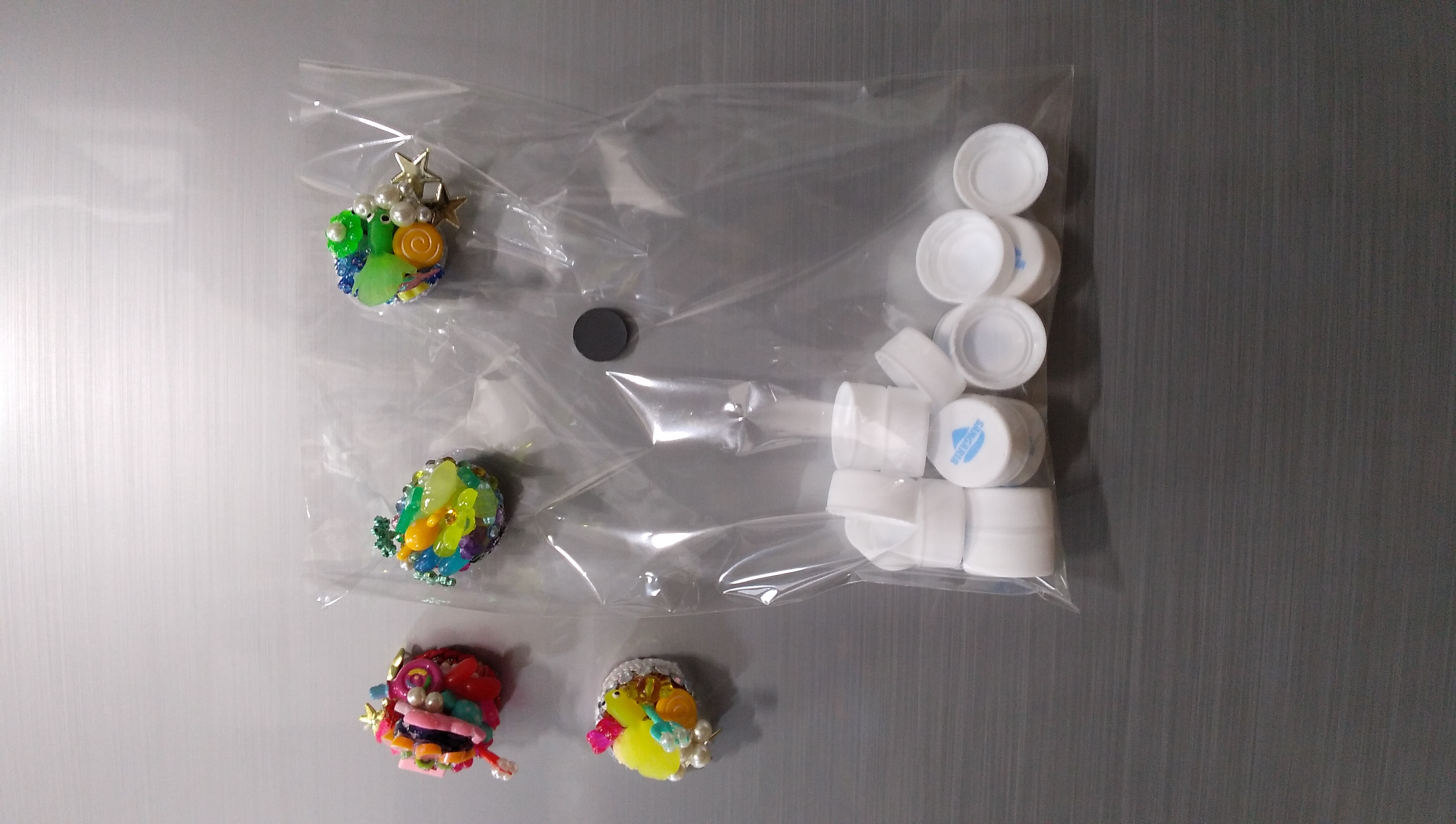 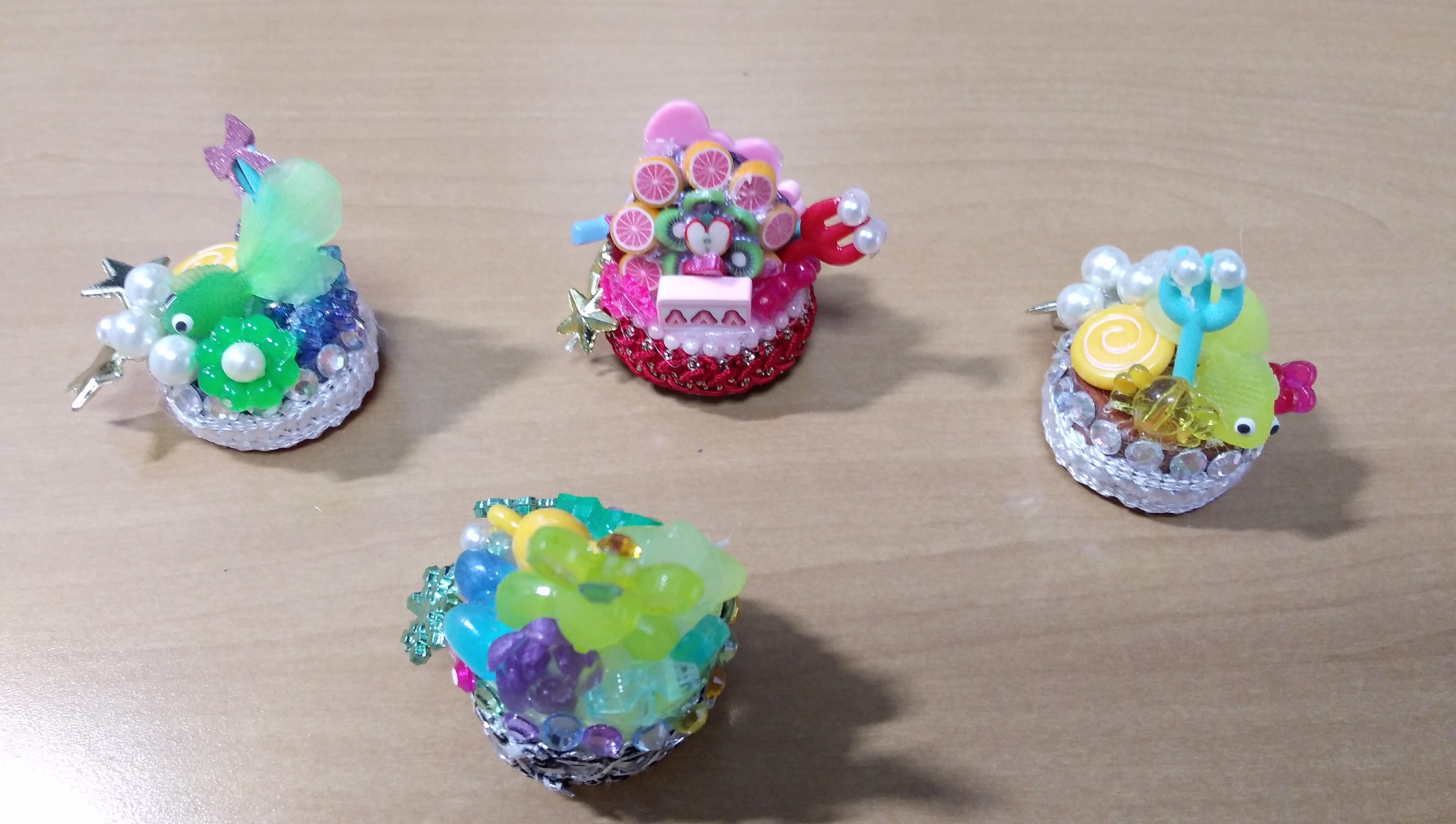